July 2022
Applying ML to 802.11: Current Research and Emerging Use Cases
Date: 2022-07-13
Authors:
Slide 1
Szymon Szott, AGH University
July 2022
Abstract
In this contribution, we give an overview of recent research into applying ML to improve 802.11 performance. Then, we define emerging use cases and discuss how they can be supported by the 802.11 standard.
Slide 2
Szymon Szott, AGH University
July 2022
Presentation Scope
Based on recent survey [1]
Only 802.11 performance improvement
Out-of-scope areas
Security (e.g., detecting attacks)
Energy efficiency (e.g., power saving)
Dedicated applications of 802.11
Device positioning
Human activity detection
Wireless sensing
[1] S. Szott et al., "Wi-Fi Meets ML: A Survey on Improving IEEE 802.11 Performance with Machine Learning," in IEEE Communications Surveys & Tutorials, doi: 10.1109/COMST.2022.3179242.
Slide 3
Szymon Szott, AGH University
July 2022
Research Interests ML & 802.11
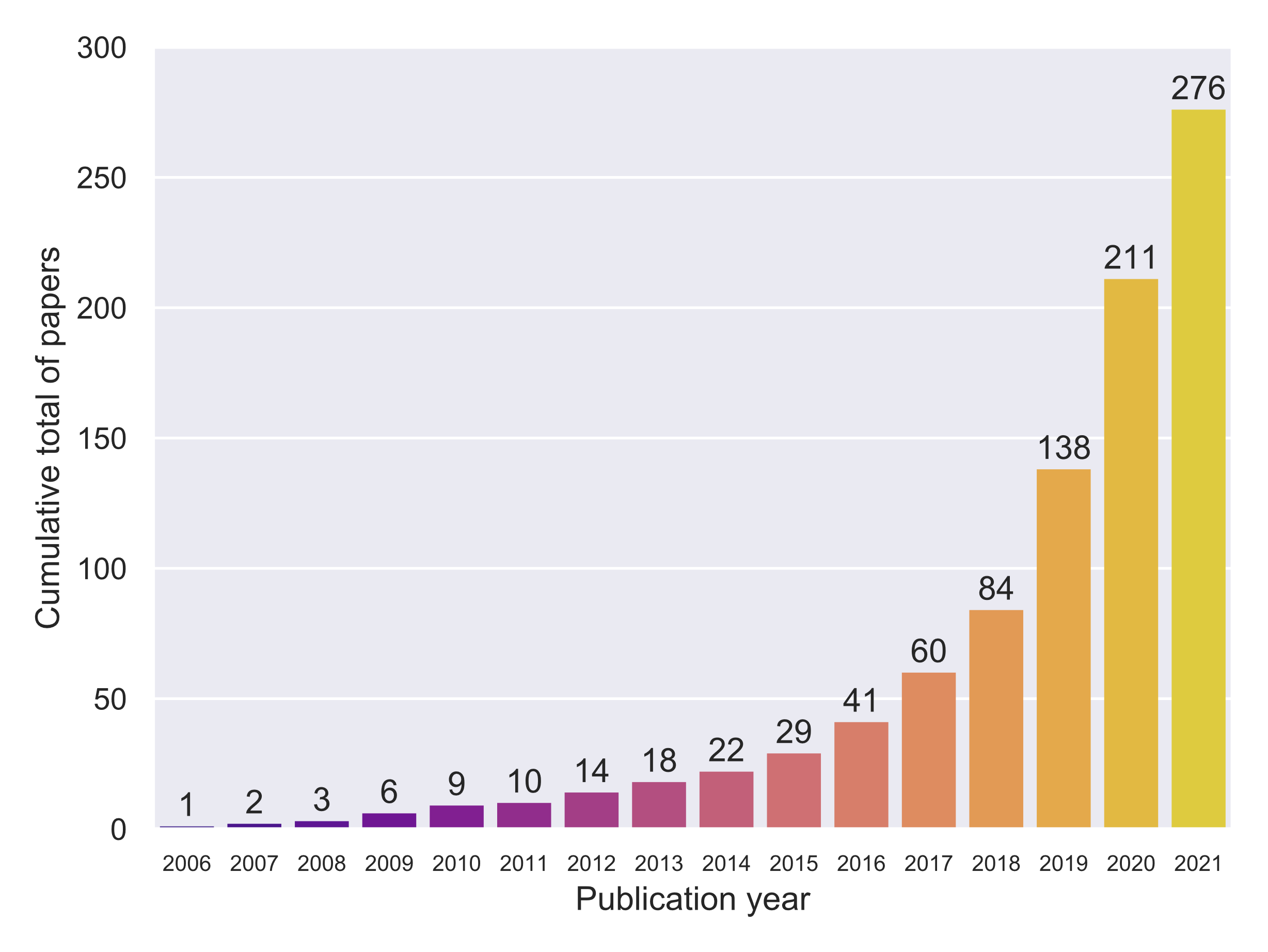 Increased research interest in applying ML to improve 802.11 performance, especially since 2019
Slide 4
Szymon Szott, AGH University
July 2022
Which ML areas are used?
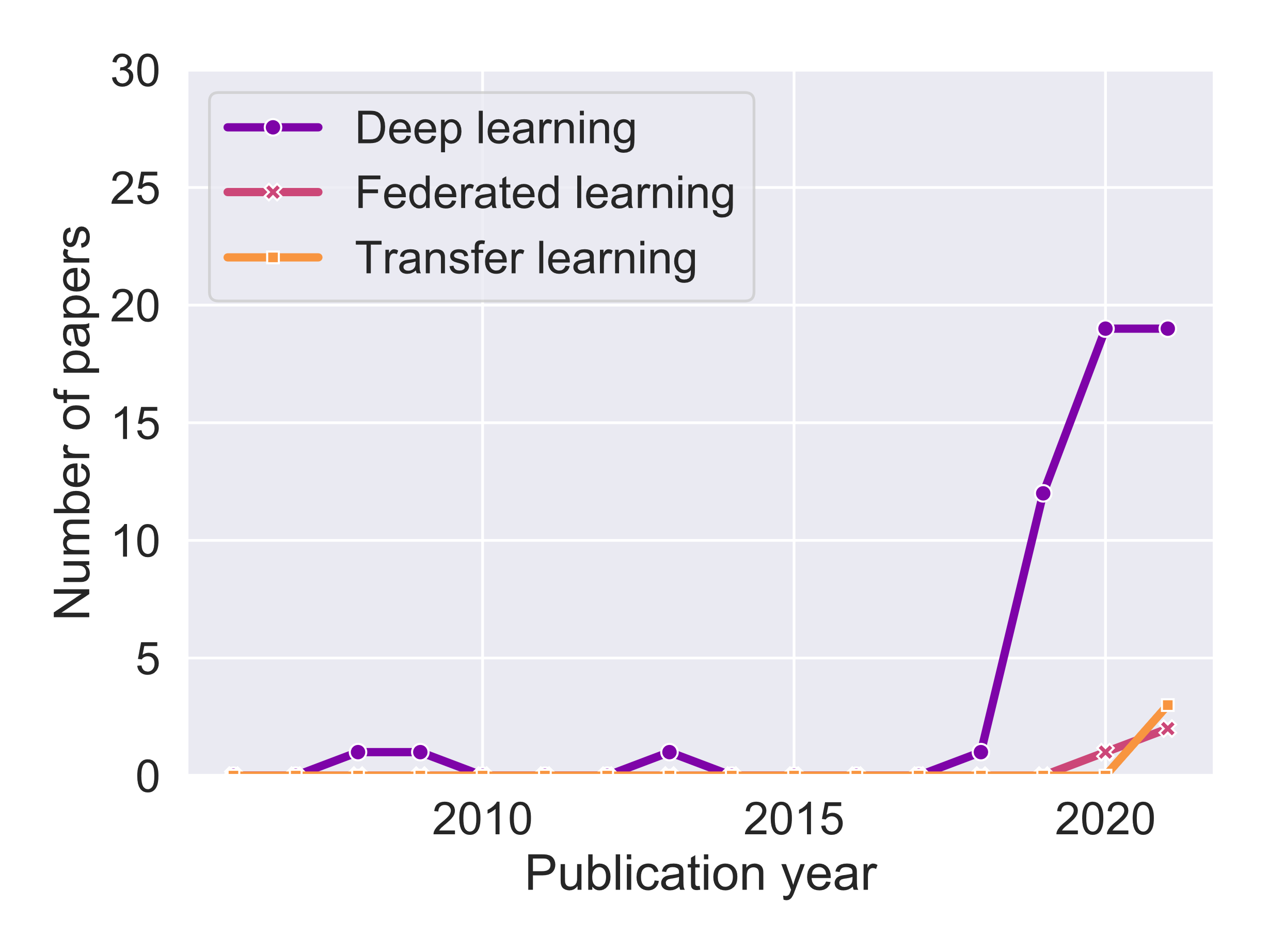 SL and RL are frequently used, while UL is less popular. 
The most often used ML mechanisms are Q-learning, multi-armed bandit, as well as different neural network types (mostly ANN, DNN, and CNN), usually implemented to optimize a constrained set of 802.11 parameters. 
With the increase in available computing power, DL methods are gaining in popularity. 
Federated learning and transfer learning are a recent introduction in the 802.11 domain.
Slide 5
Szymon Szott, AGH University
July 2022
How is ML used?
Core 802.11 features
Channel access (e.g., collision reduction)
Link configuration (e.g., rate adaptation)
PHY-related (e.g., interference management)

Recent 802.11 features
Beamforming (e.g., beam selection)
Multi-user communication (e.g., RU scheduling)
Spatial reuse (e.g., select transmit power)
Channel bonding (e.g., select channel and bandwidth)
Slide 6
Szymon Szott, AGH University
July 2022
Example Deep Reinforcement Learning Use Case [2]
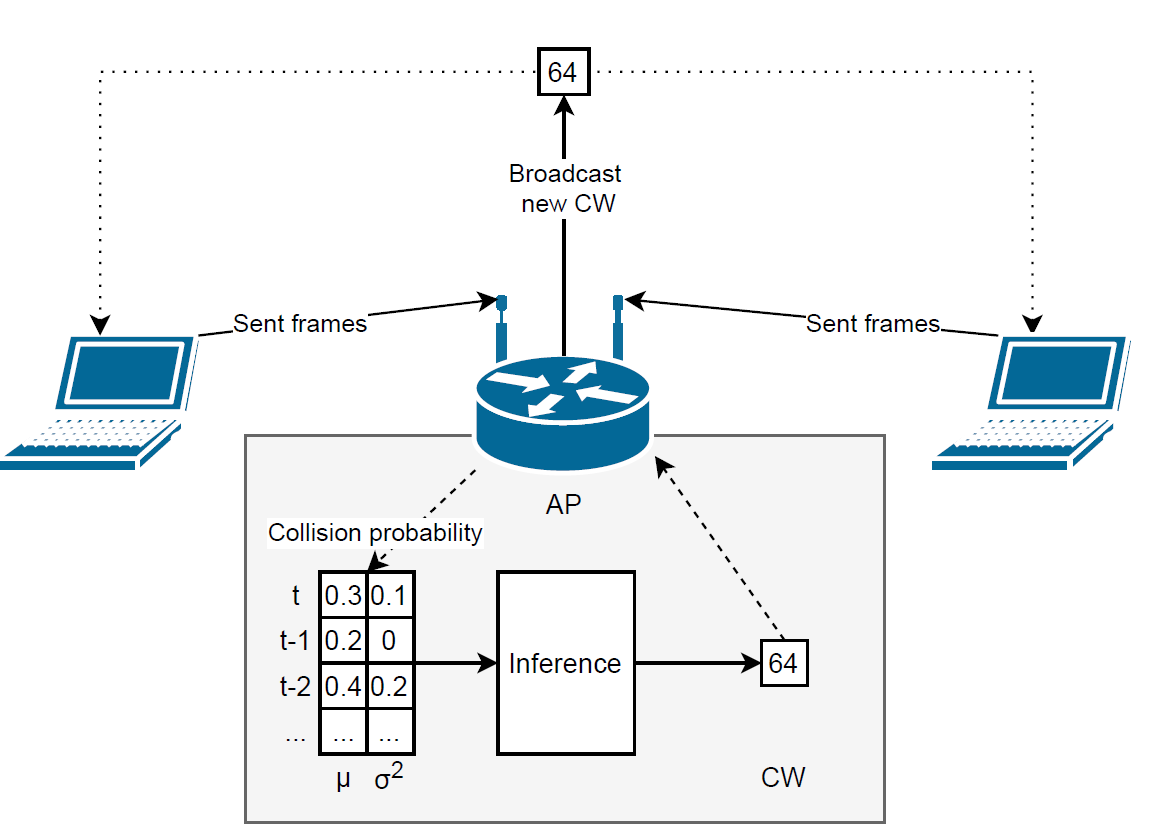 An agent at the AP configures CW values (action) based on collision probability measurements (observation) to increase network throughput (reward).
Slide 7
Szymon Szott, AGH University
July 2022
Example Use Case Cont’d [2]
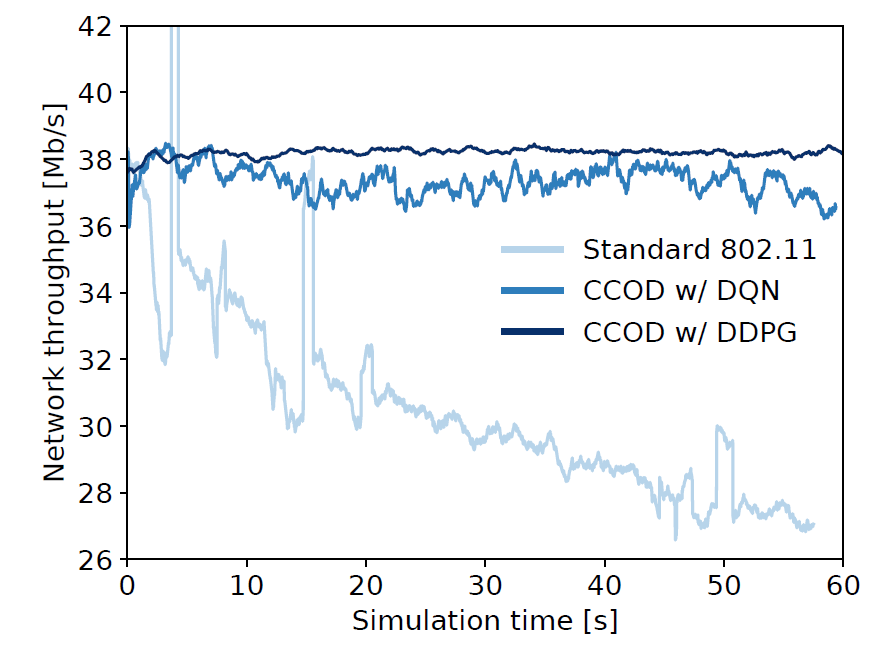 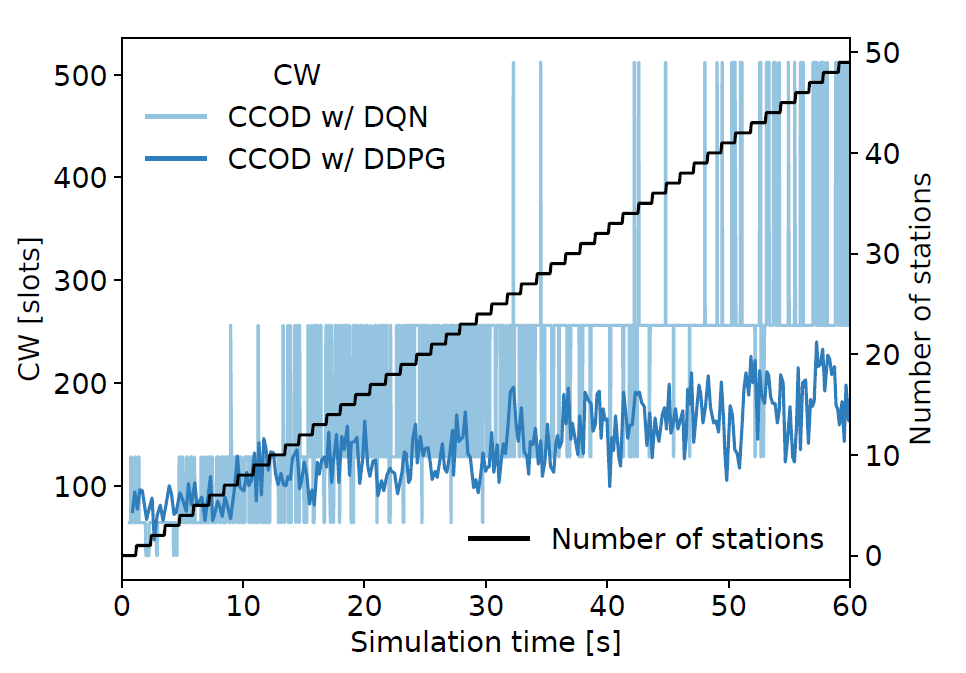 “As the number of contending stations steadily increases over time (left), the AP monitors the collision probability and uses RL to select the CW value for all associated stations to maintain throughput higher than under legacy operation (right). The example shows two RL algorithms that use different types of output (DQN – discrete, DDPG – continuous) and which explore the available parameter space in search of better CW values (left).” [1]
Slide 8
Szymon Szott, AGH University
July 2022
Channel Access Control
Popular area of research
Application of ML
Select CW value
Or CWmin
Together with AIFS
Select CW update rule
Select time slot for transmission
ML category: mostly RL
ML improvement: higher throughput
Slide 9
Szymon Szott, AGH University
July 2022
Link Adaptation
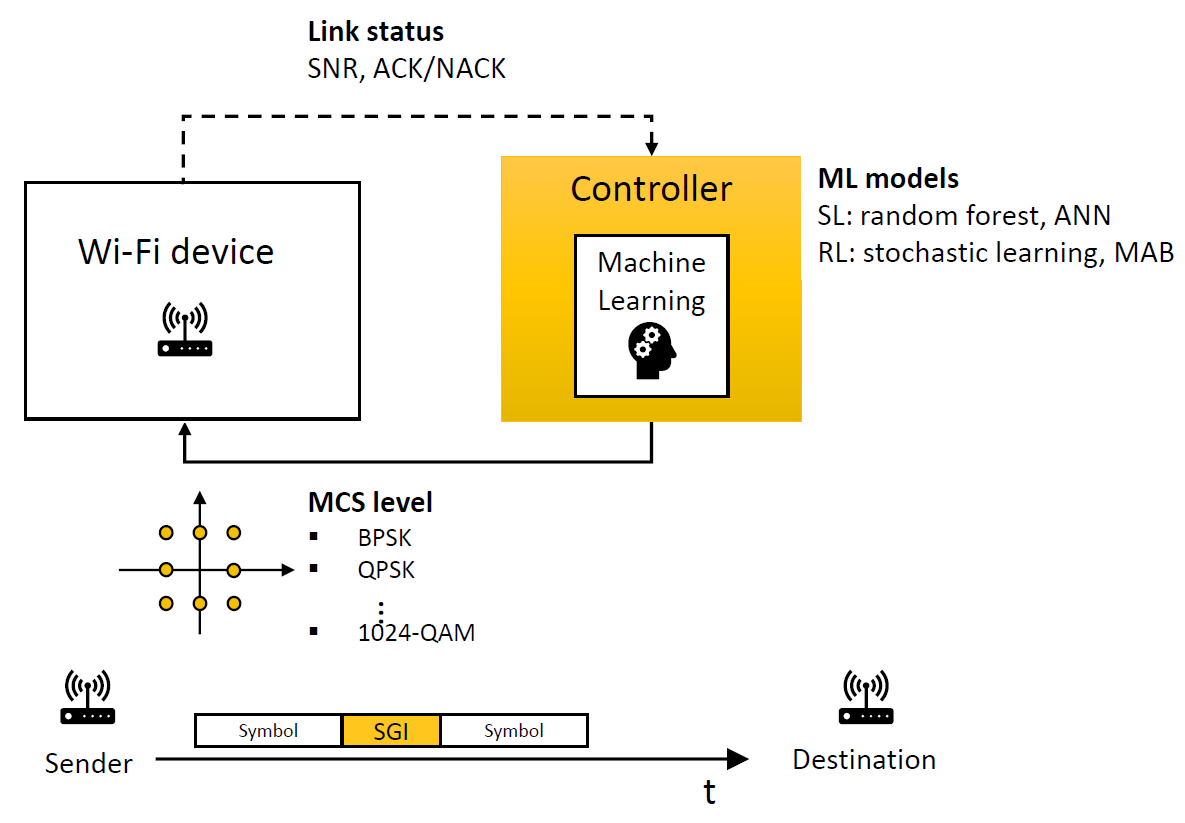 Application of ML
Select transmission rate
Classify channel type
Predict link-layer throughput
ML category
Mostly RL but also SL (e.g., Random Forest)
ML improvement: higher throughput
Slide 10
Szymon Szott, AGH University
July 2022
PHY Features
Application of ML
Decode frames
Classify signal source
De-noise signals
Estimate interference level
ML category: mostly SL
ML improvement: high accuracy
Slide 11
Szymon Szott, AGH University
July 2022
Beamforming
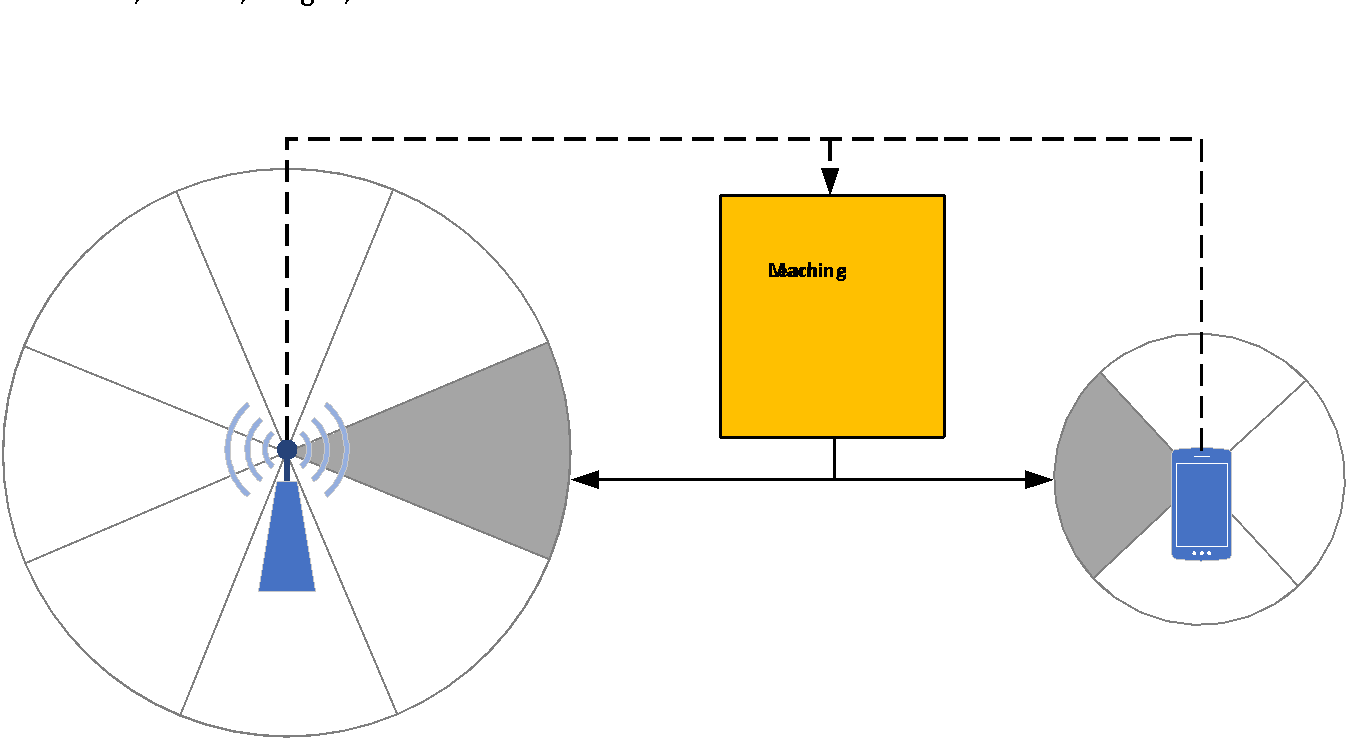 Application of ML
Select
Beam sector
Beamwidth
Transmit power
AP
Classify channel type
Predict channel characteristics
Select transmission rate
ML category: mostly SL
ML improvement 
higher throughput, reduced exploration time
Slide 12
Szymon Szott, AGH University
July 2022
Multi-User Communication
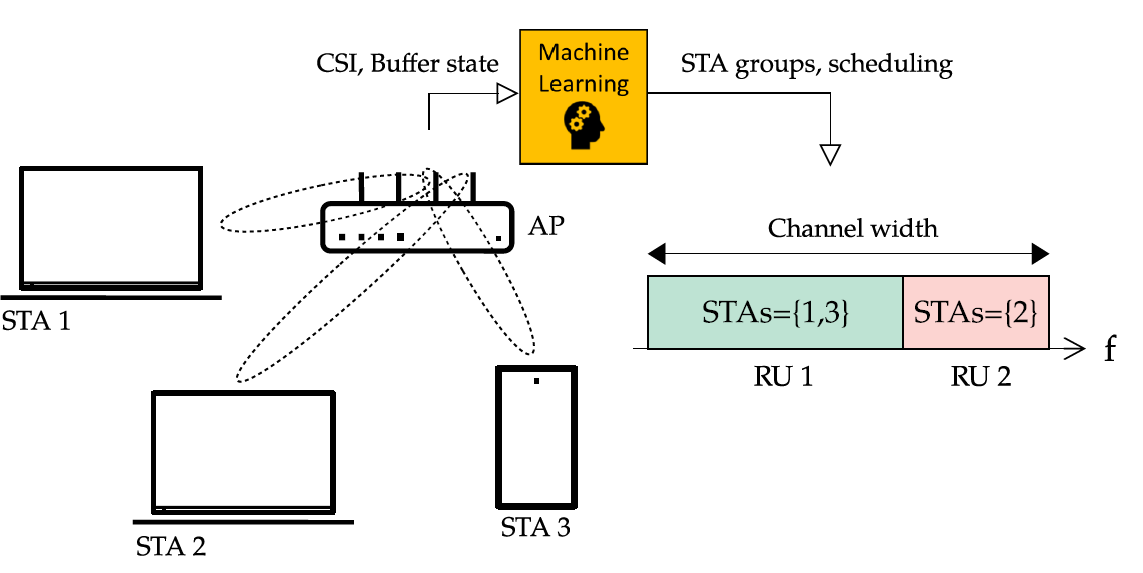 Application of ML
Select users, spatial mode, transmission rate
Schedule RUs
Select MU-MIMO group
ML category: both SL and RL
ML improvement: higher throughput
Slide 13
Szymon Szott, AGH University
July 2022
Spatial Reuse
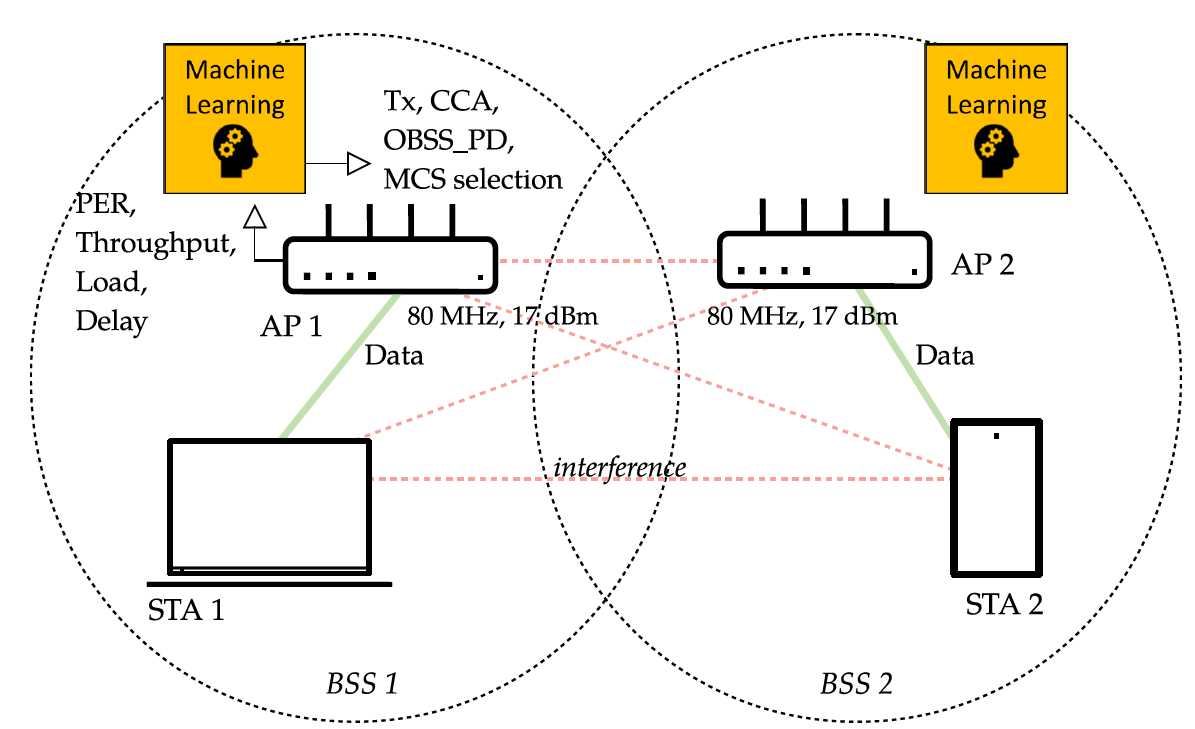 Application of ML
Select channel and transmit power
Select carrier sense threshold, transmission rate and power
Decide whether to transmit concurrently
ML category: mostly RL
ML improvement: higher throughput, lower latency
Slide 14
Szymon Szott, AGH University
July 2022
Channel Bonding
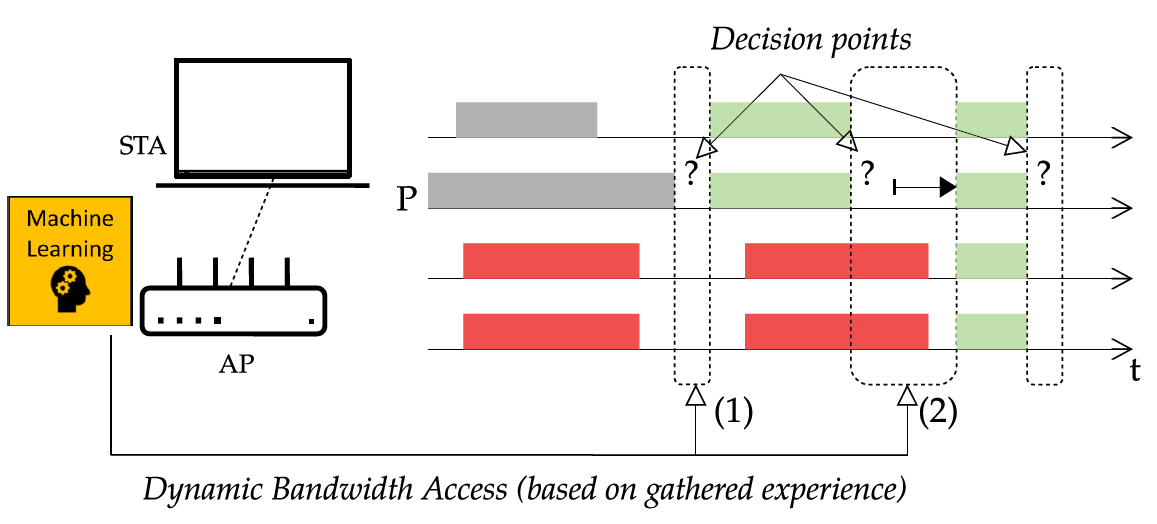 Application of ML
Select channel and bandwidth
Predict throughput
Decide whether to transmit concurrently
ML category: mostly RL
ML improvement 
Higher throughput
Lower latency
Slide 15
Szymon Szott, AGH University
July 2022
Other Areas
Predicting traffic and link quality
Channel sharing with other technologies (LAA, NR-U)
Multi-hop networks
Ad hoc (e.g., routing)
Mesh (e.g., AP selection)
Sensor (e.g., select 802.11ah RAW values)
Vehicular (e.g., location prediction-based scheduling) 
More details in [1]
Slide 16
Szymon Szott, AGH University
July 2022
Future Research Directions
Optimizing new 802.11 features
802.11be multi-link operation
Joint parameter optimization
E.g., transmit power and carrier sensing threshold
Embedding ML in 802.11 features
ML-based architectures and standardized interfaces
Reference evaluation scenarios
Distributed learning
Slide 17
Szymon Szott, AGH University
July 2022
Emerging Use Cases
Use case #1. ML-based 802.11 parameter selection
Observe/monitor network
Select (quasi-static) values
Use/disseminate new values

Use case #2. ML-based logic installation
Install pre-trained agents
Network controllers → APs
AP → STAs
Control loop
Slide 18
Szymon Szott, AGH University
July 2022
802.11 Support for ML Use Cases (1)
Use case #1. ML-based 802.11 parameter selection
Example of good support: rate selection
Well defined action space (set of MCS values)
Independent behavior of each STA
Small possibility of misuse
Example of poor support: CW selection
Clear but rigid behavior in 802.11 spec
No room for independent behavior
Possibility for misuse – select CW selfishly [3]
Slide 19
Szymon Szott, AGH University
July 2022
802.11 Support for ML Use Cases (2)
Use case #1. ML-based 802.11 parameter selection

Questions for TIG:
Rate selection has good interface → Does the 802.11 std provide sufficient interfaces for configuring other parameters?
CW selection is rigid → Can parameter selection rules be relaxed in the standard?

Proposal: define an API for RL applications optimizing 802.11
ns3-gym, the interface between ns-3 (802.11 simulator) and OpenAI Gym (RL) has been successful [4]
Slide 20
Szymon Szott, AGH University
July 2022
802.11 Support for ML Use Cases (3)
Use case #2. ML-based logic installation
Requires support for SDN-like behavior [5, 6, 7]

Questions for TIG:
Is distributing logic in the scope of the 802.11 std?
If so, how do we define the supporting architecture?

Related Work in other SDOs
IETF’s Autonomic Networking (RFC 7575)
ETSI’s Generic Autonomic Networking Architecture [8]
Slide 21
Szymon Szott, AGH University
July 2022
Summary
A survey of the research on applying ML for improving 802.11 performance leads to two use cases:
1. ML-based parameter selection
2. ML-based logic installation (dissemination)

The TIG should address the technical feasibility of supporting these use cases within the 802.11 standard.
Slide 22
Szymon Szott, AGH University
July 2022
References
[1] S. Szott et al., "Wi-Fi Meets ML: A Survey on Improving IEEE 802.11 Performance with Machine Learning," in IEEE Communications Surveys & Tutorials, doi: 10.1109/COMST.2022.3179242.
[2] W. Wydmański and S. Szott, "Contention Window Optimization in IEEE 802.11ax Networks with Deep Reinforcement Learning," 2021 IEEE Wireless Communications and Networking Conference (WCNC), 2021, pp. 1-6, doi: 10.1109/WCNC49053.2021.9417575.
[3] S. Szott, M. Natkaniec, and A.R. Pach. "An IEEE 802.11 EDCA model with support for analysing networks with misbehaving nodes." EURASIP Journal on Wireless Communications and Networking 2010 (2010): 1-13.
[4] P. Gawłowicz and A. Zubow. "Ns-3 meets OpenAI gym: The playground for machine learning in networking research." In Proceedings of the 22nd International ACM Conference on Modeling, Analysis and Simulation of Wireless and Mobile Systems, pp. 113-120. 2019.
[5] G. Bianchi  et al.. "MAClets: active MAC protocols over hard-coded devices." In Proceedings of the 8th international conference on Emerging networking experiments and technologies, pp. 229-240. 2012.
[6] R. Chaparadza et al., "SDN enablers in the ETSI AFI GANA Reference Model for Autonomic Management & Control (emerging standard), and Virtualization impact," 2013 IEEE Globecom Workshops (GC Wkshps), 2013, pp. 818-823, doi: 10.1109/GLOCOMW.2013.6825090.
[7] P. Gallo et al., "CADWAN: A Control Architecture for Dense WiFi Access Networks," in IEEE Communications Magazine, vol. 56, no. 1, pp. 194-201, Jan. 2018, doi: 10.1109/MCOM.2017.1601097.
[8] R. Chaparadza et al., "Implementation Guide for the ETSI AFI GANA model: A Standardized Reference Model for Autonomic Networking, Cognitive Networking and Self-Management," 2013 IEEE Globecom Workshops (GC Wkshps), 2013, pp. 935-940, doi: 10.1109/GLOCOMW.2013.6825110.
Slide 23
Szymon Szott, AGH University